Notre ecole de saint-sauvant
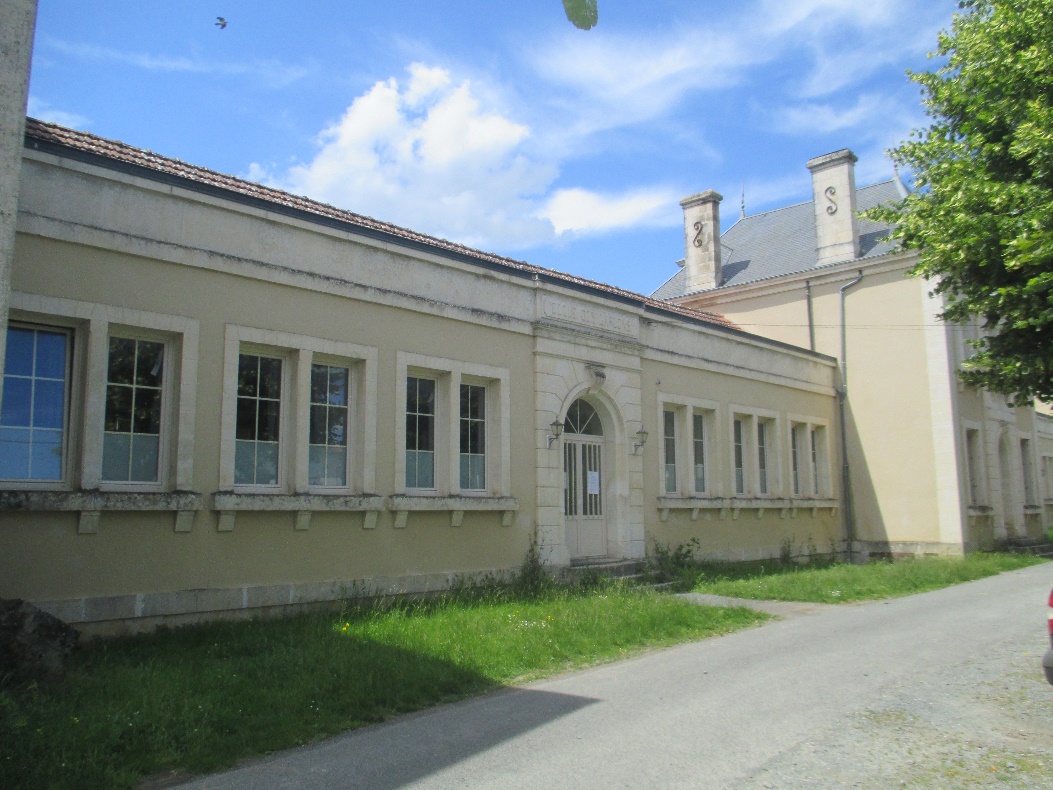 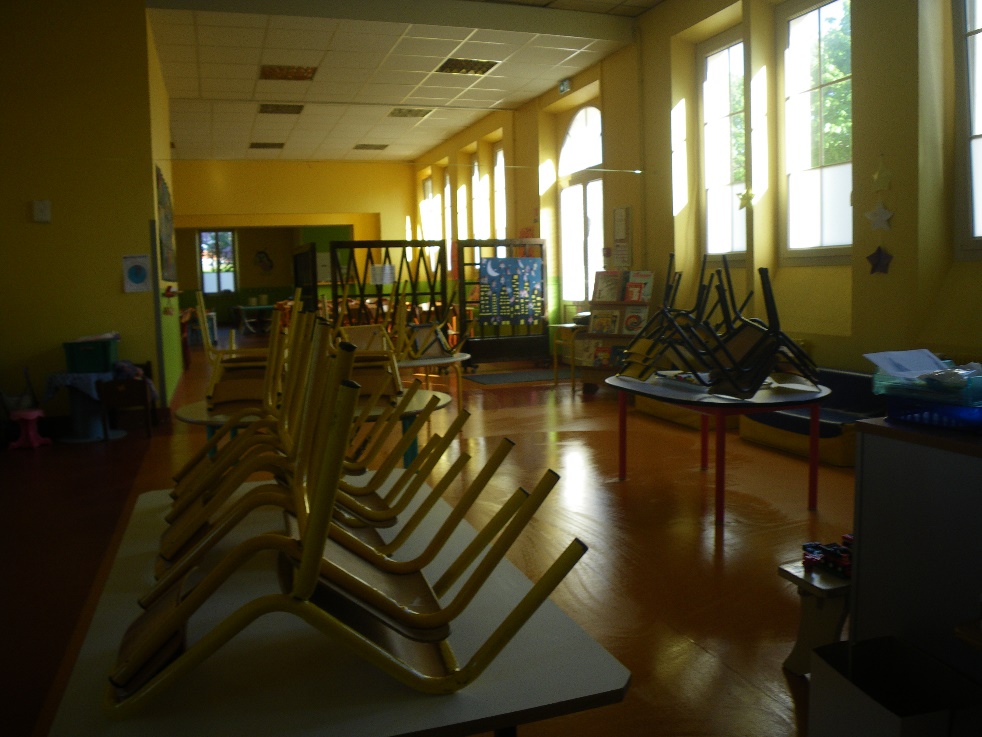 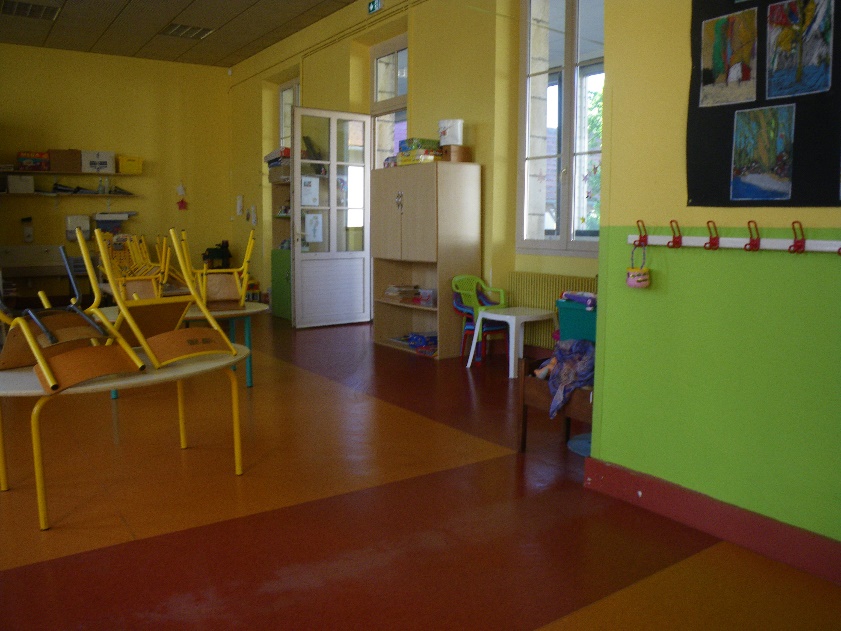 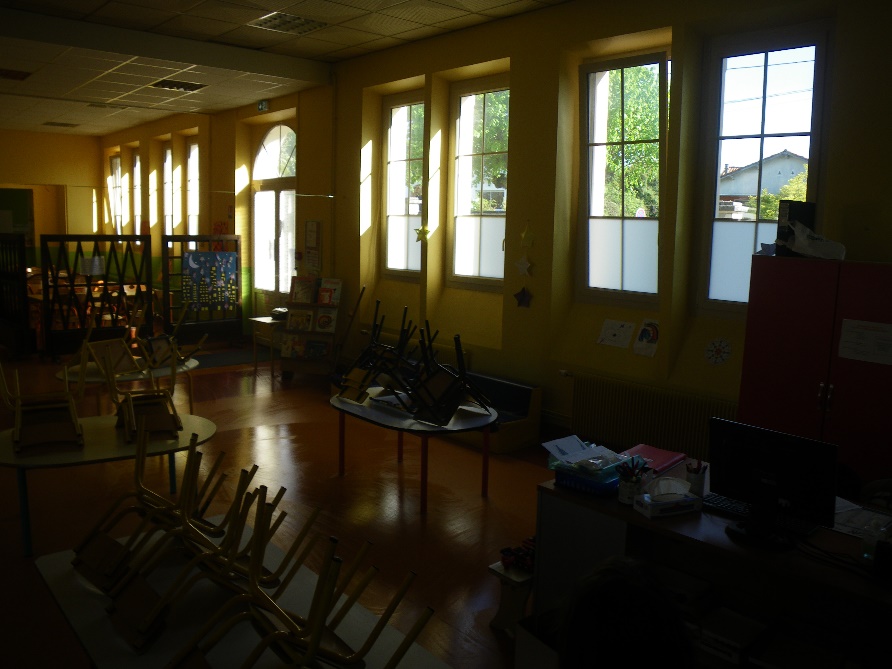 La garderie
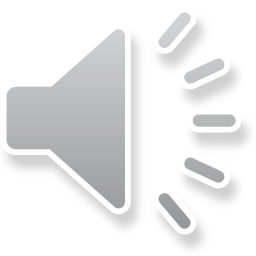 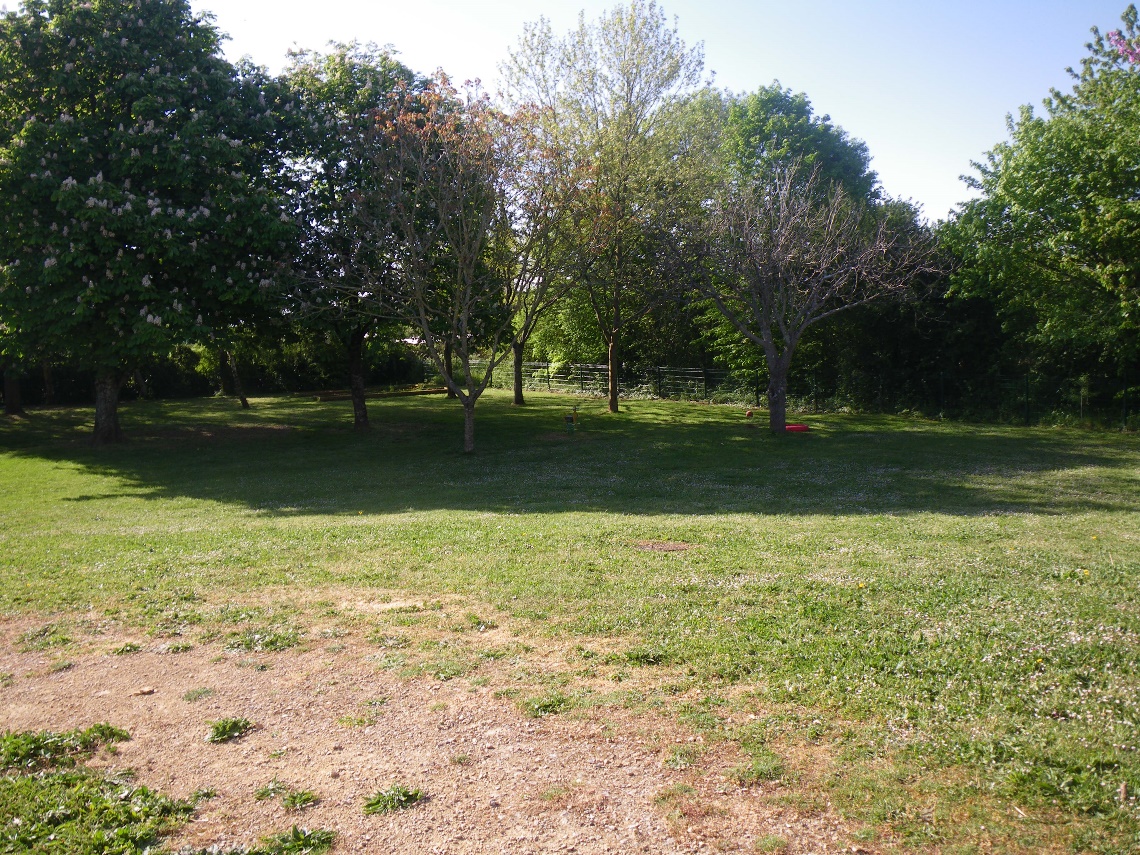 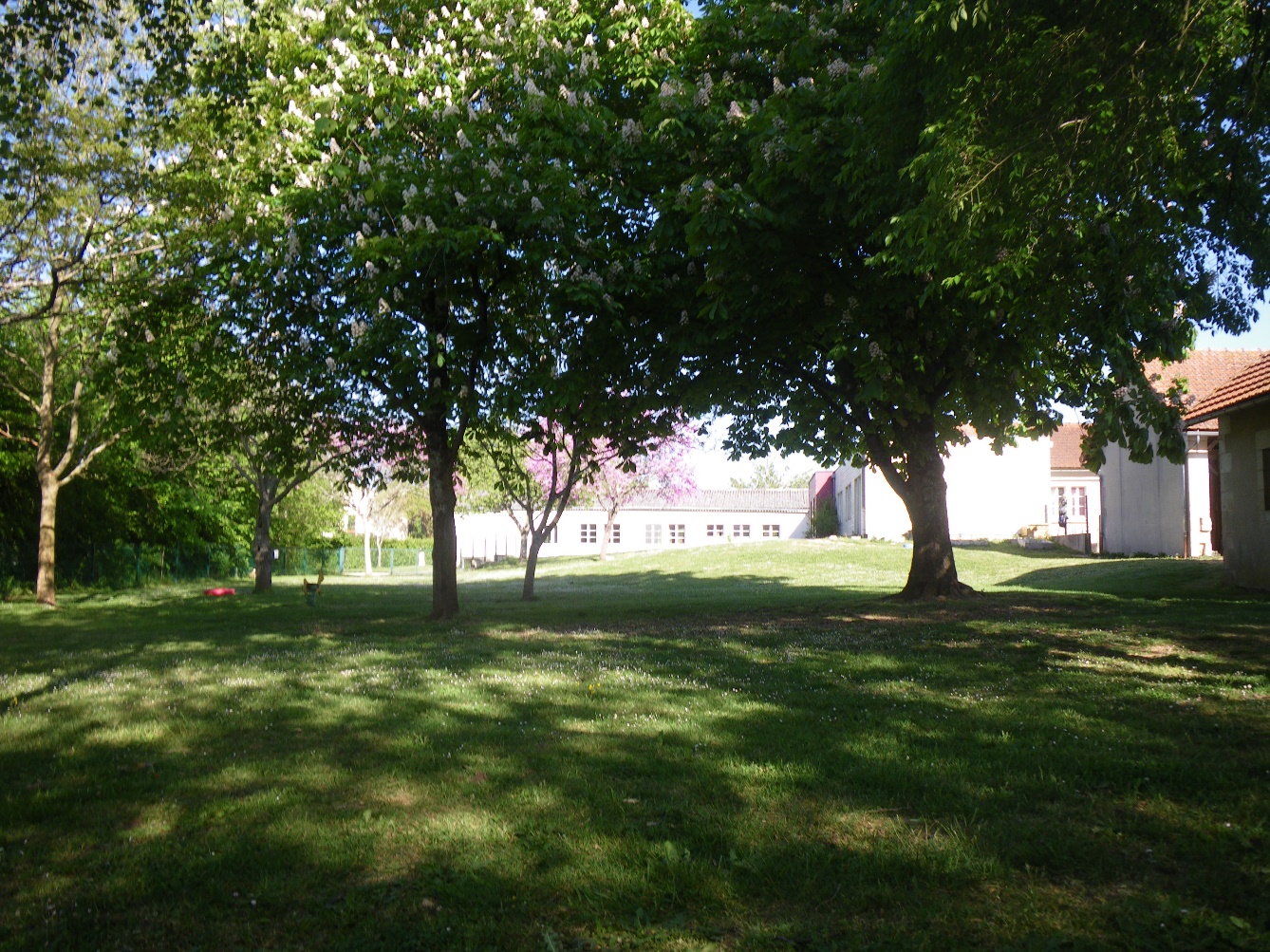 Le jardin
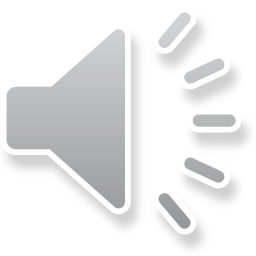 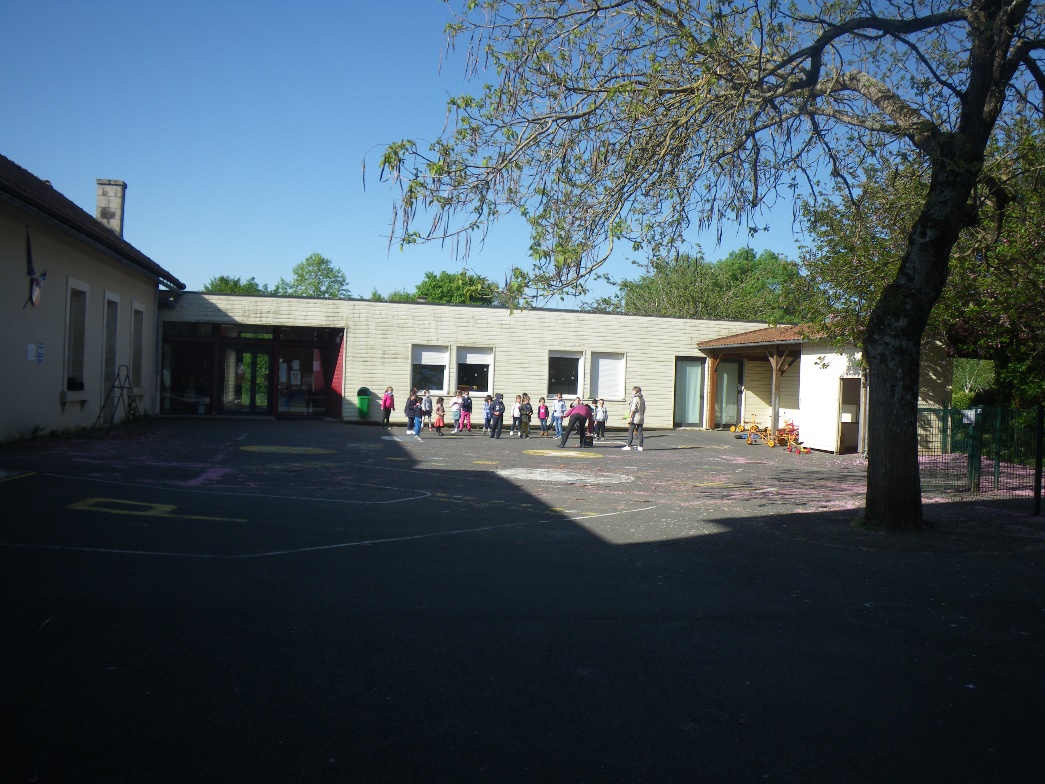 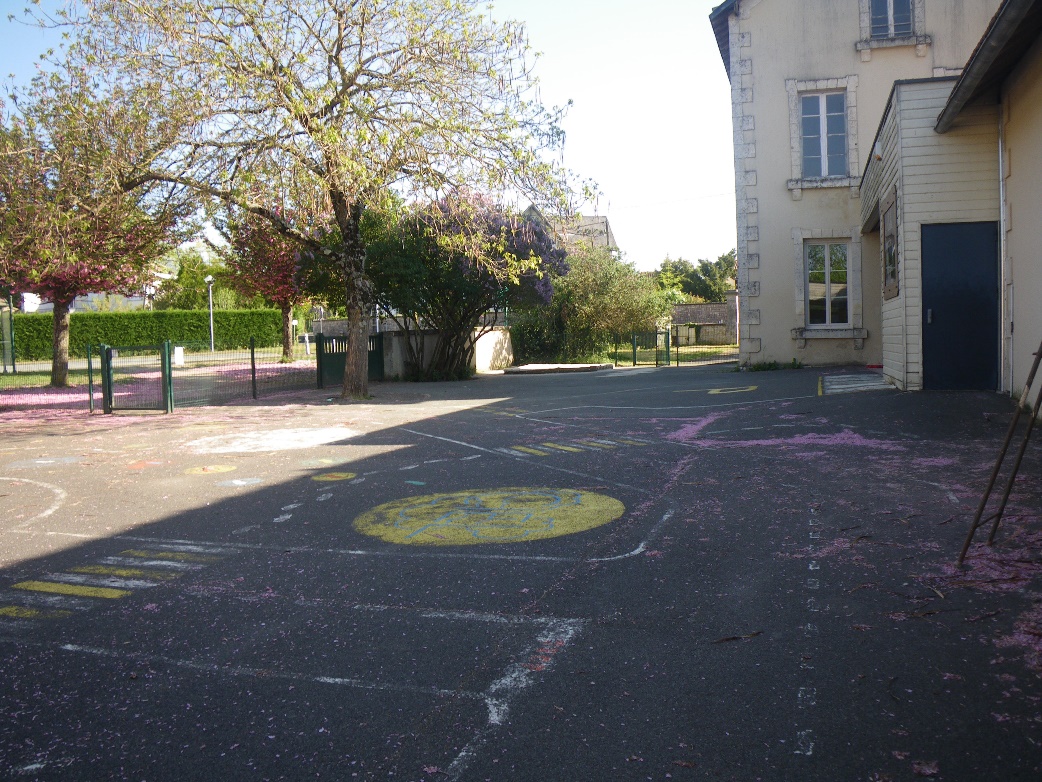 La cour maternelle.
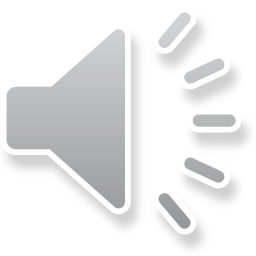 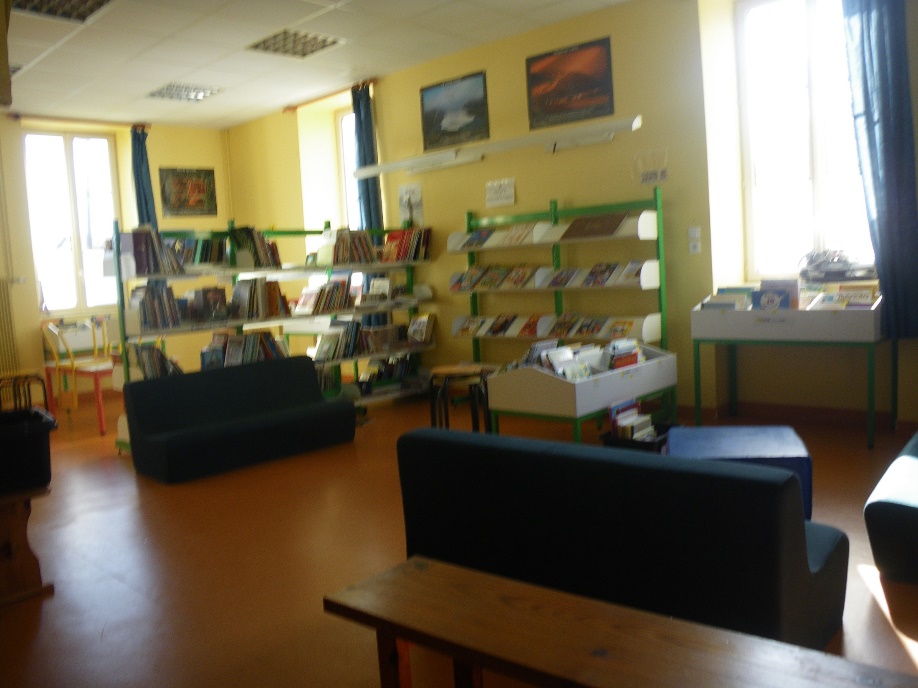 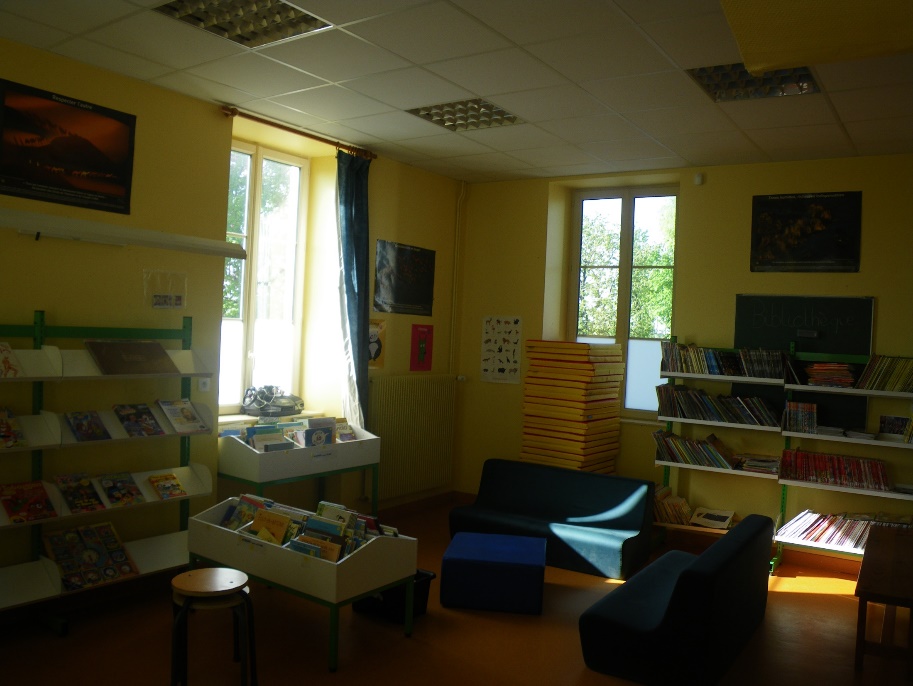 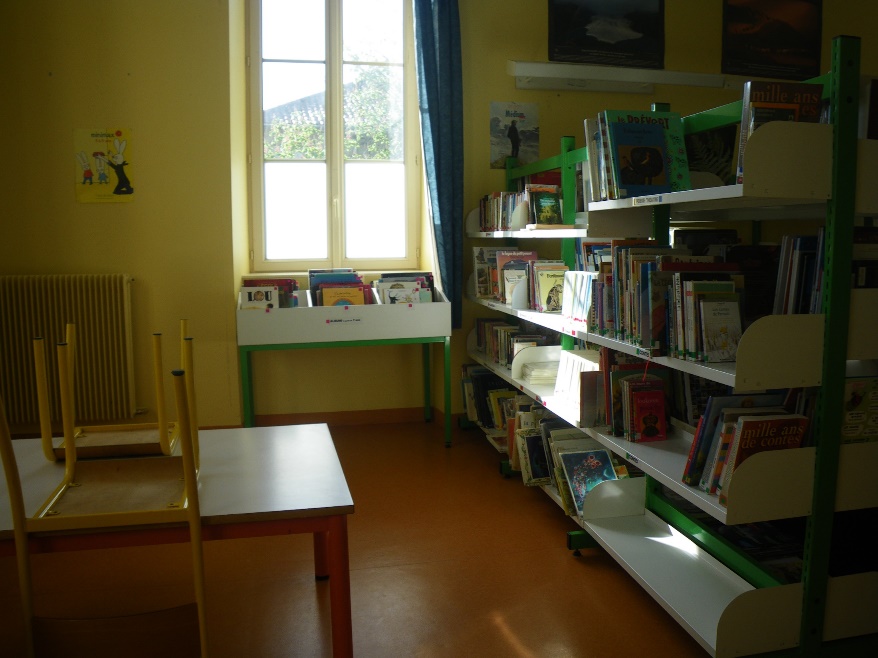 La bibliothèque
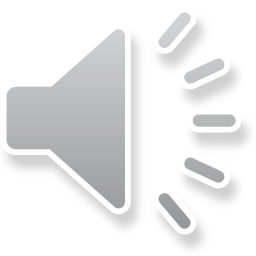 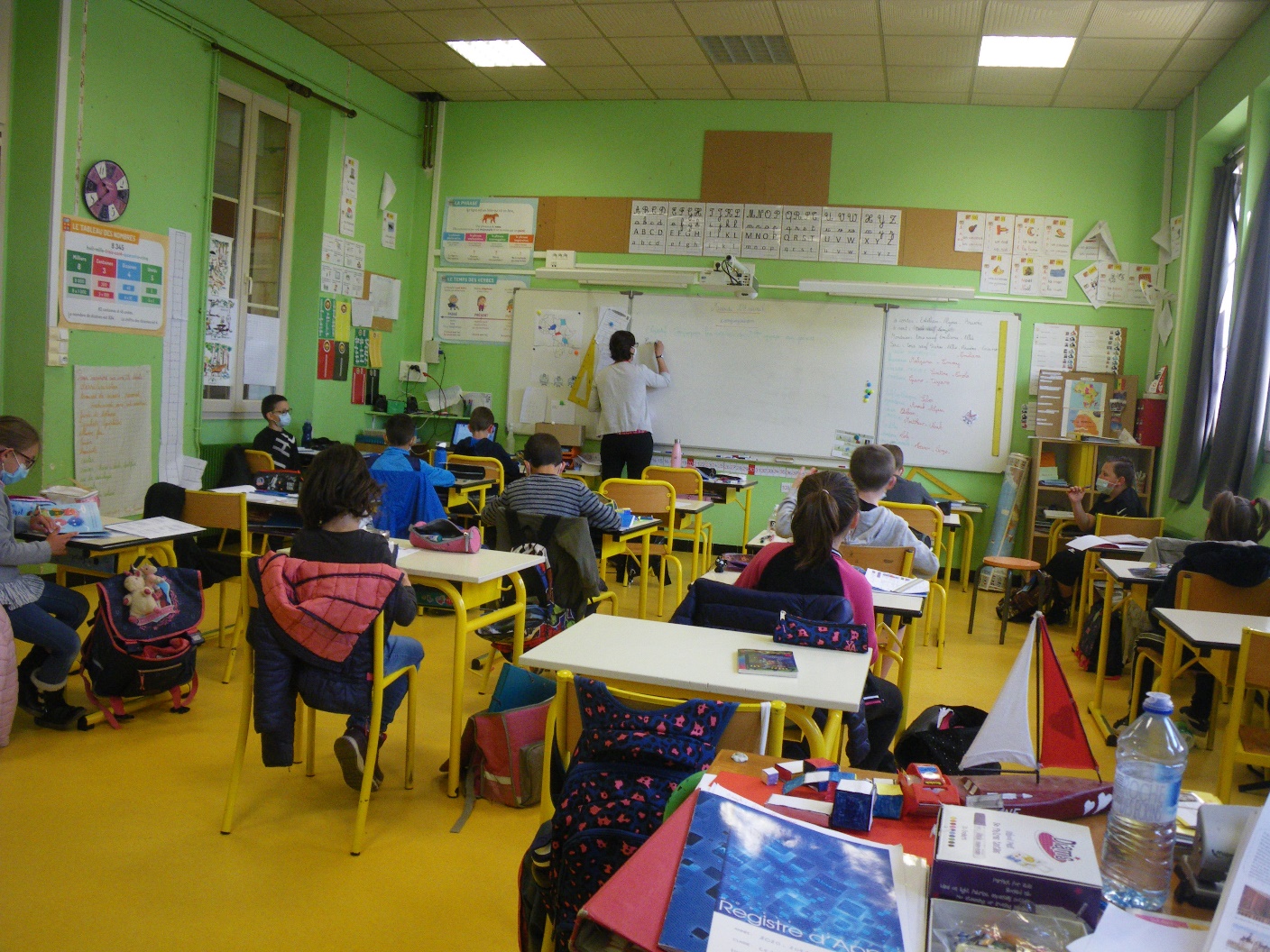 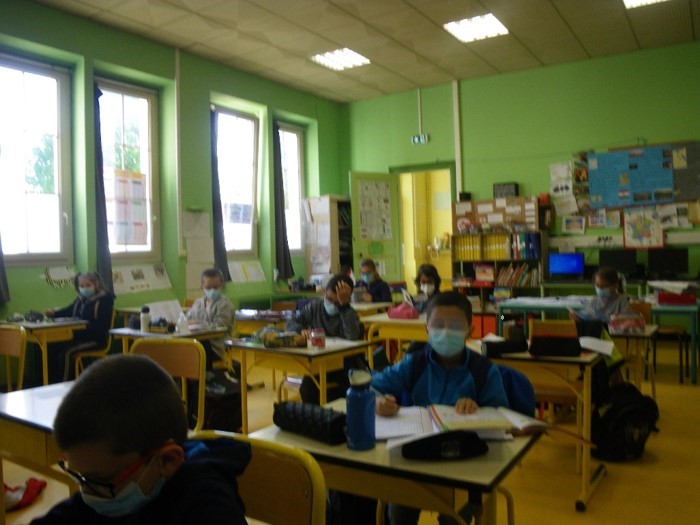 La classe des ce1-ce2.
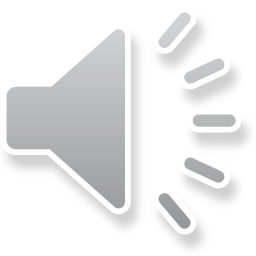 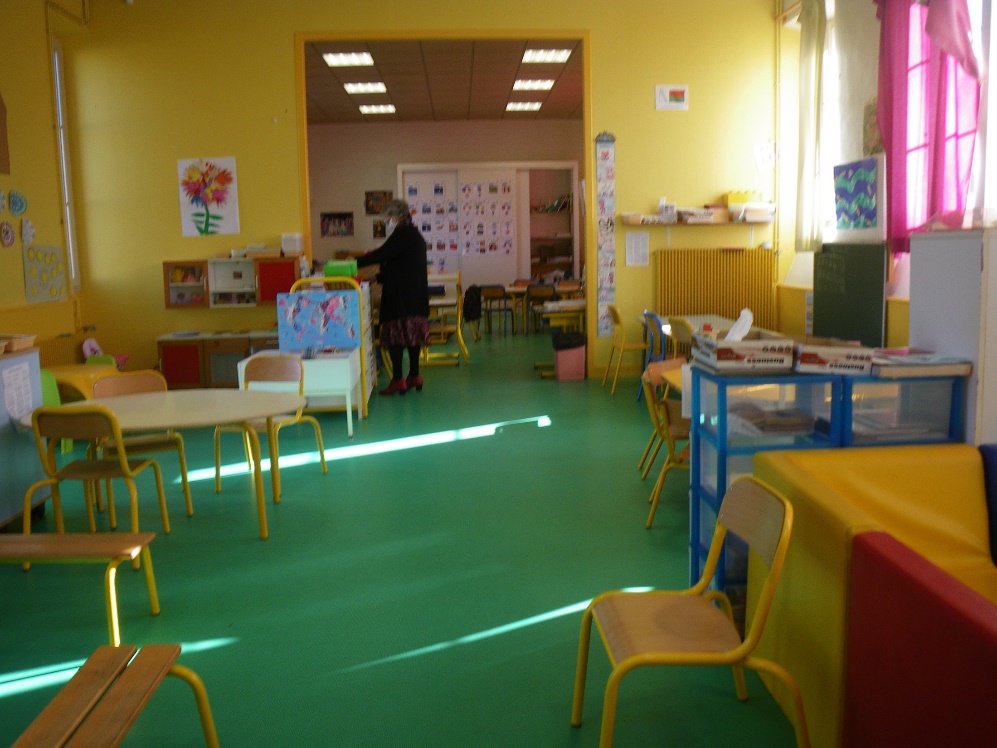 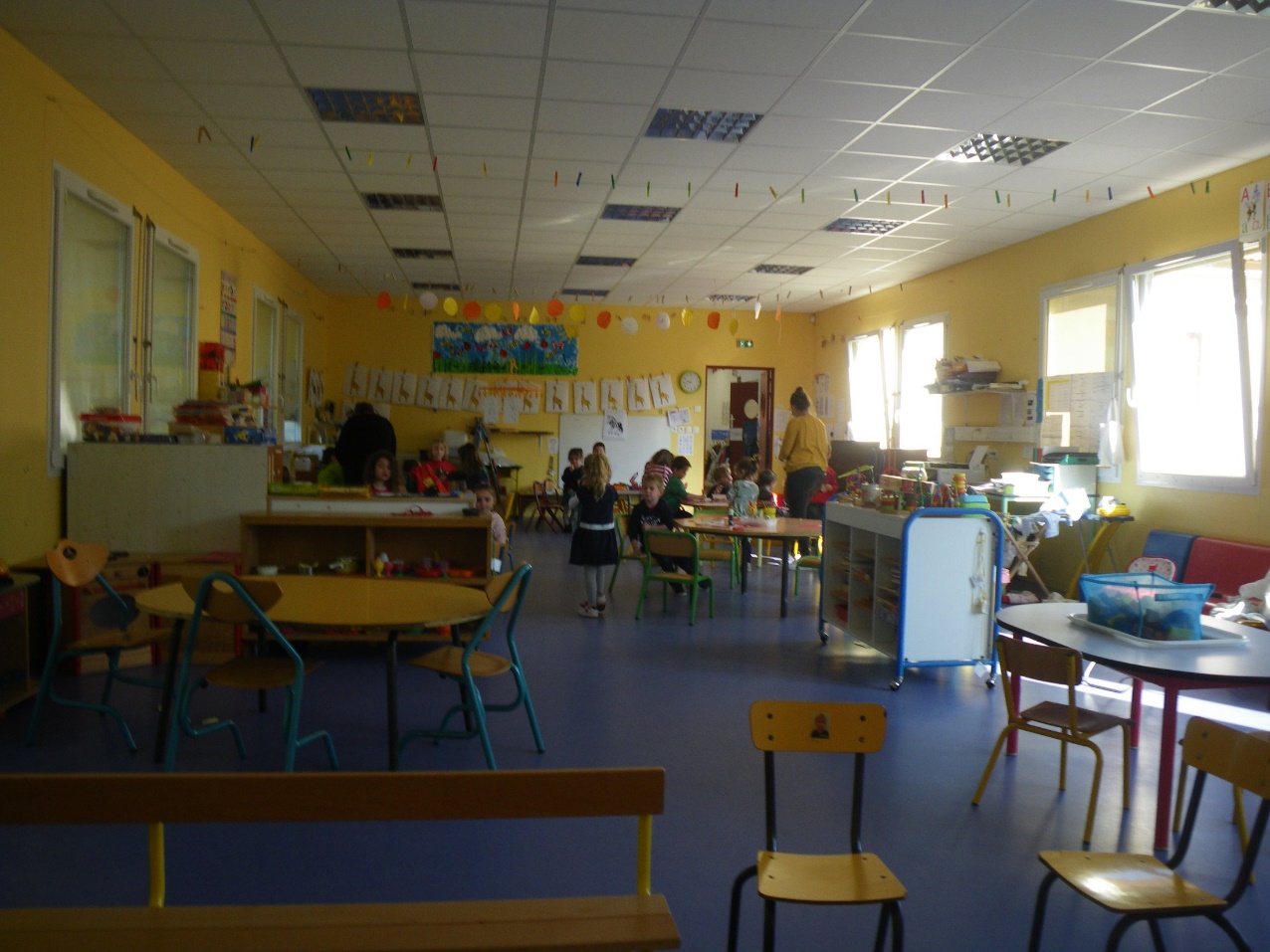 Les classes de maternelle
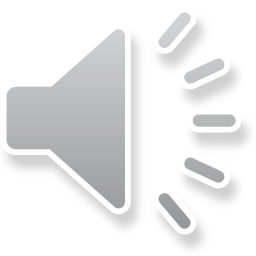 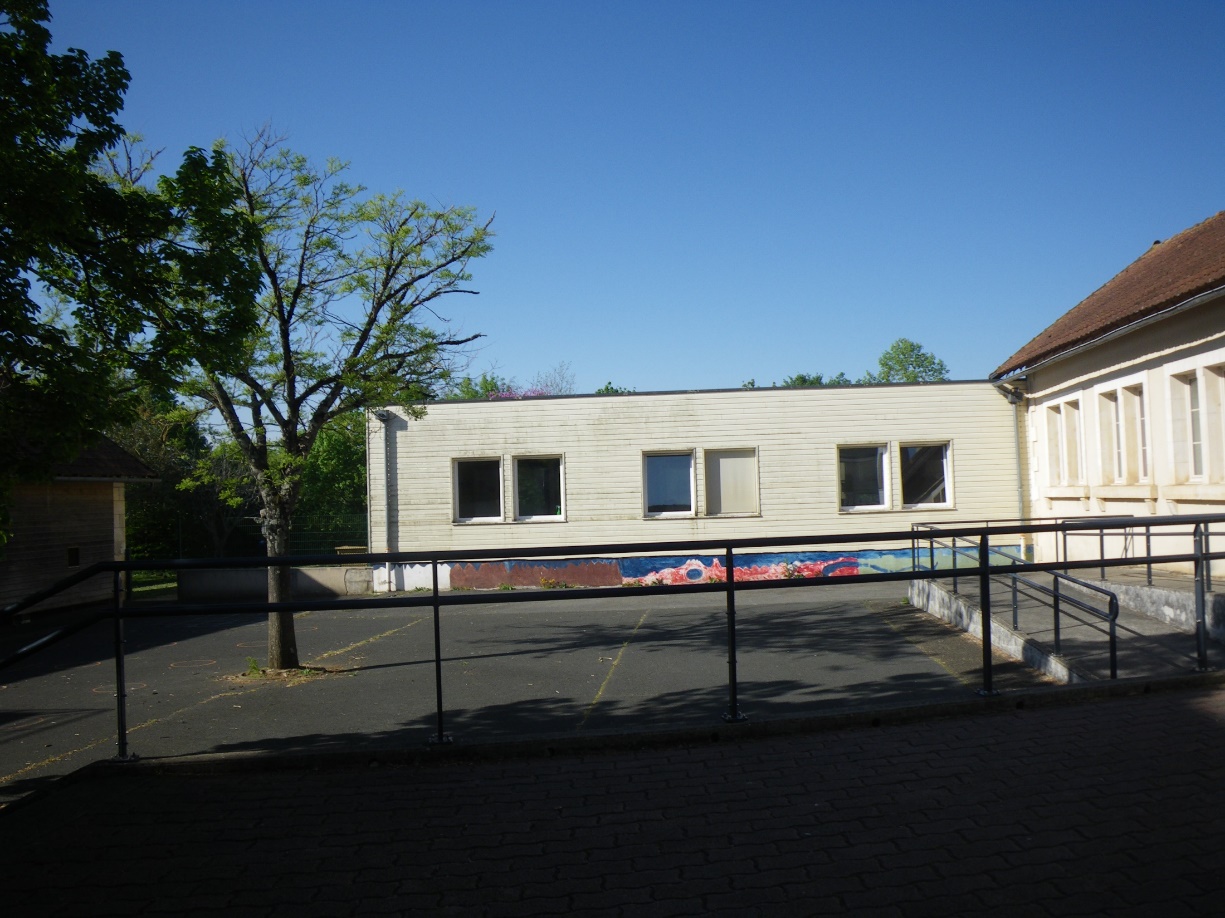 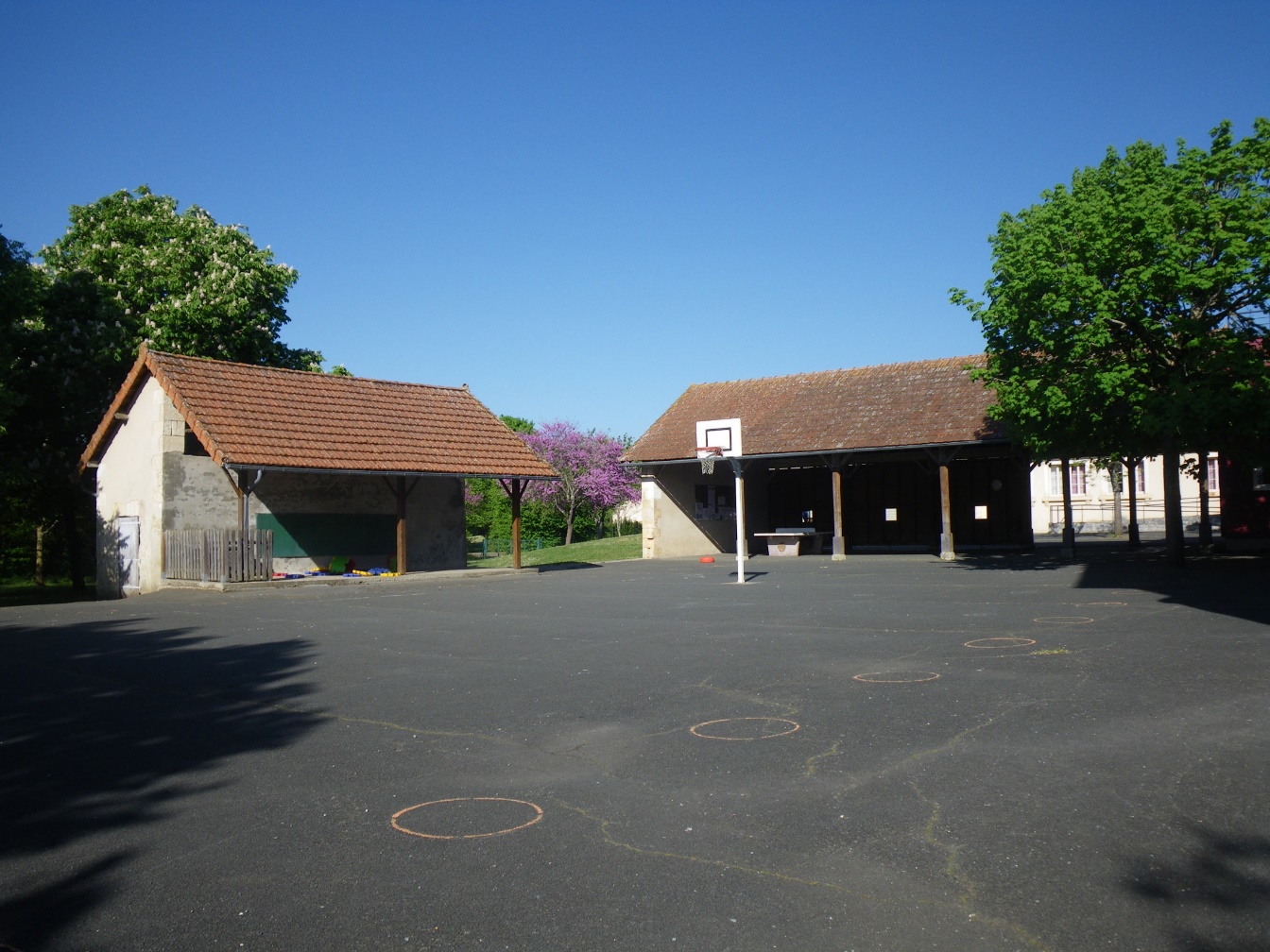 La cour de récréation
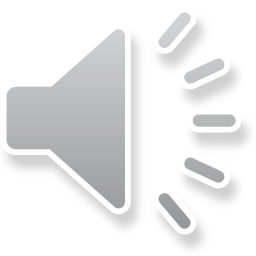 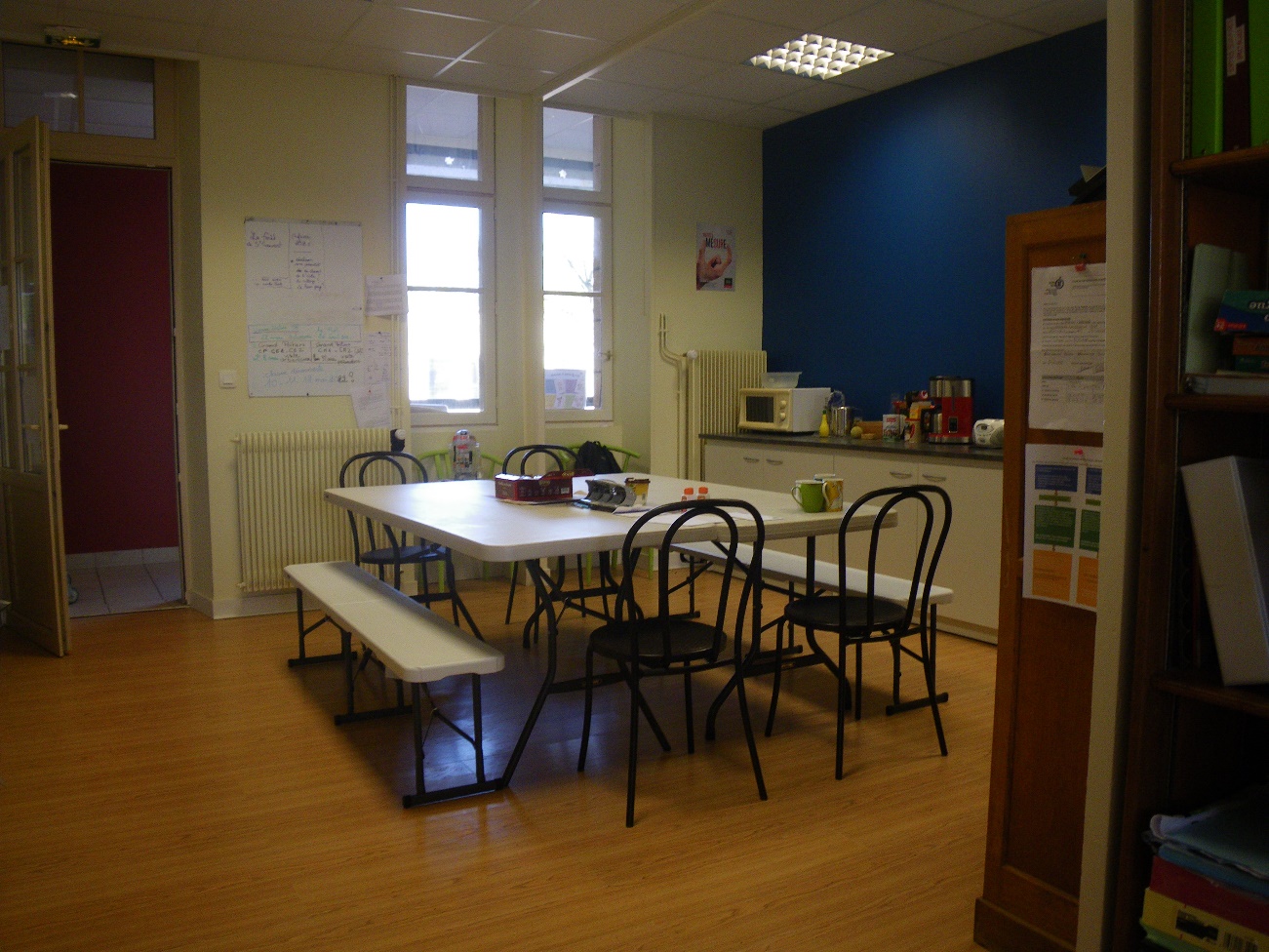 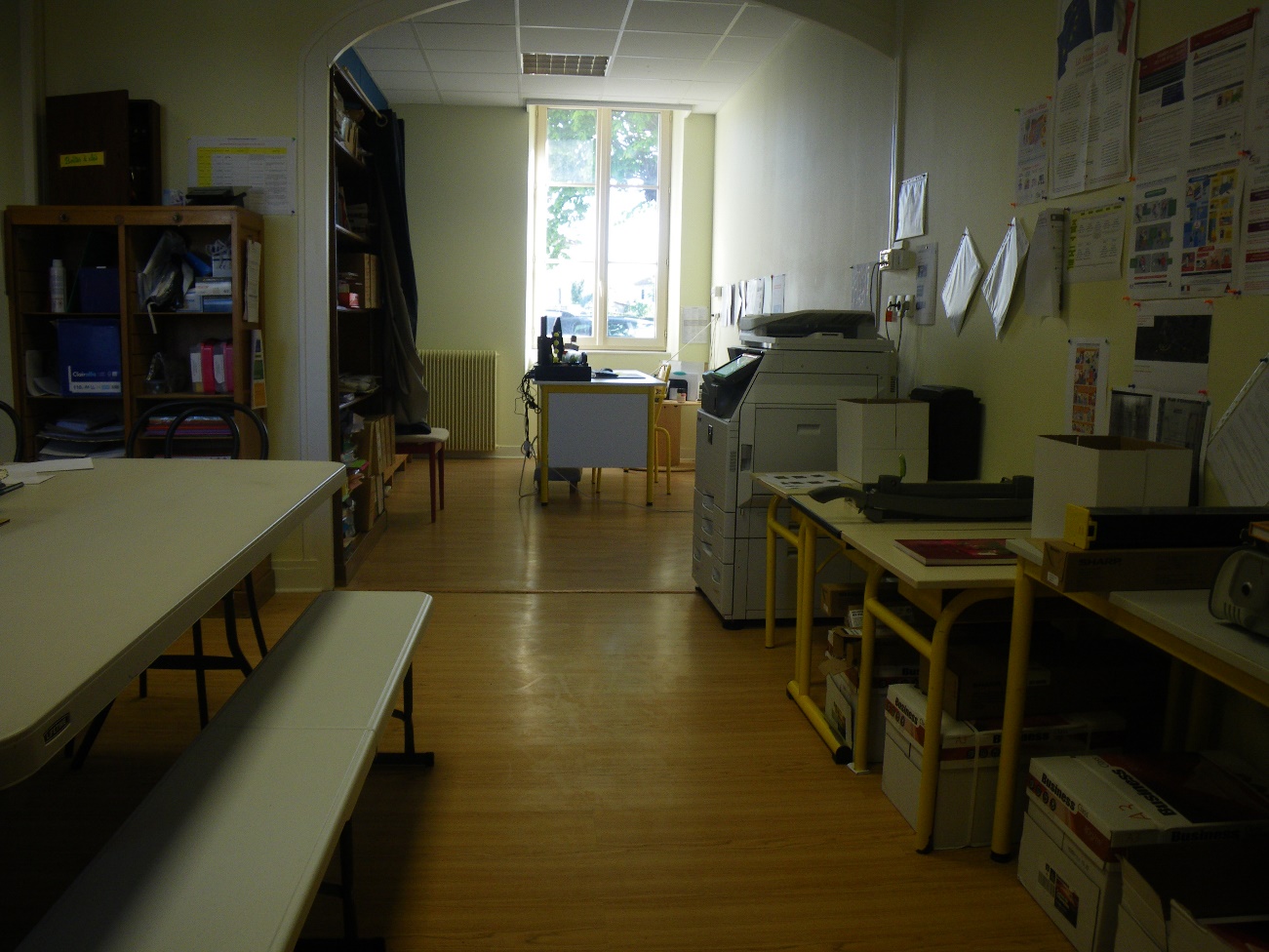 Le bureau de la directrice
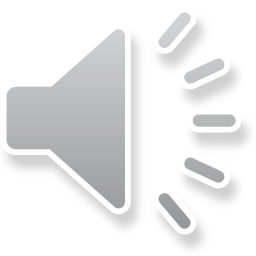 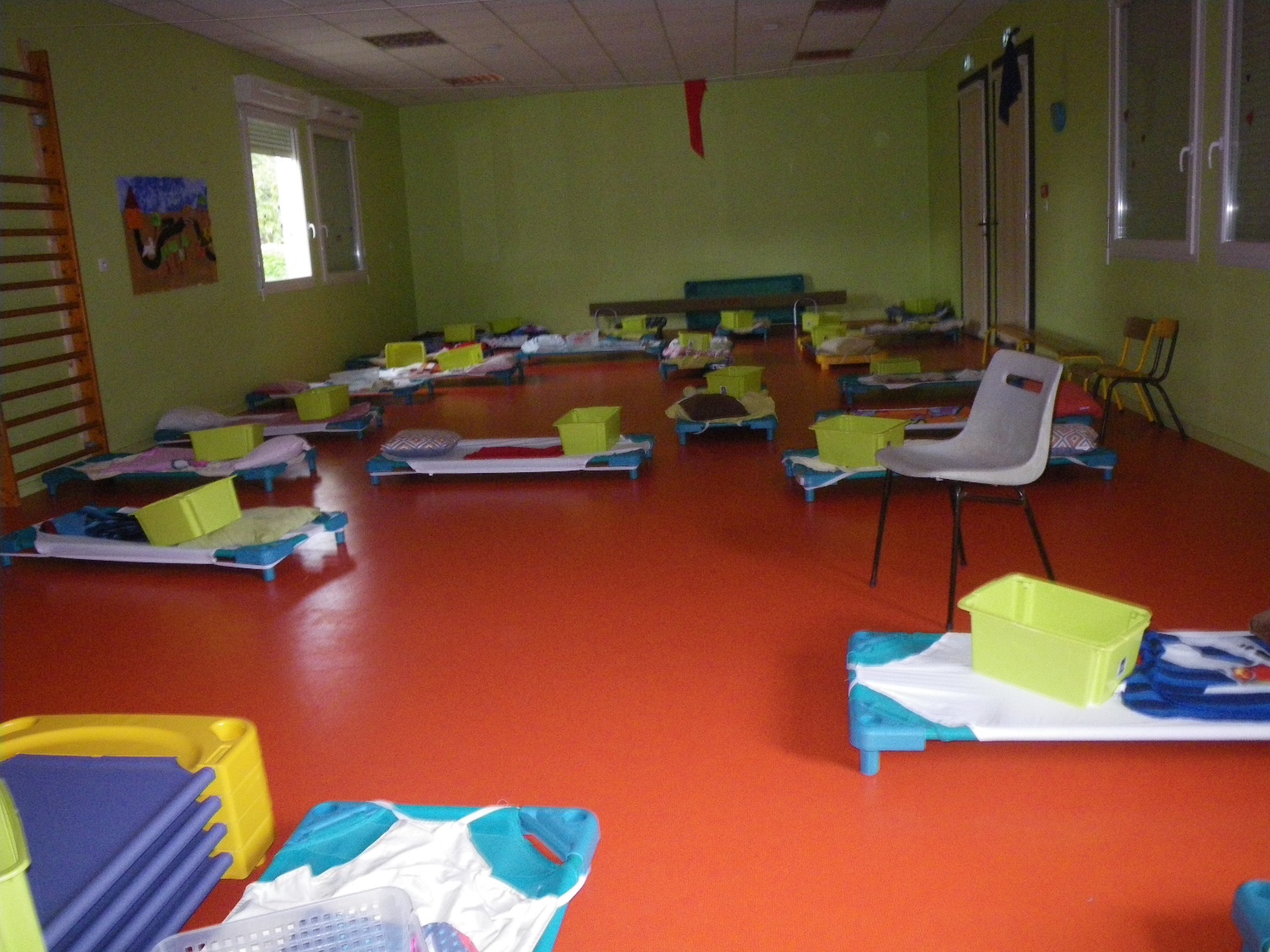 Le dortoir
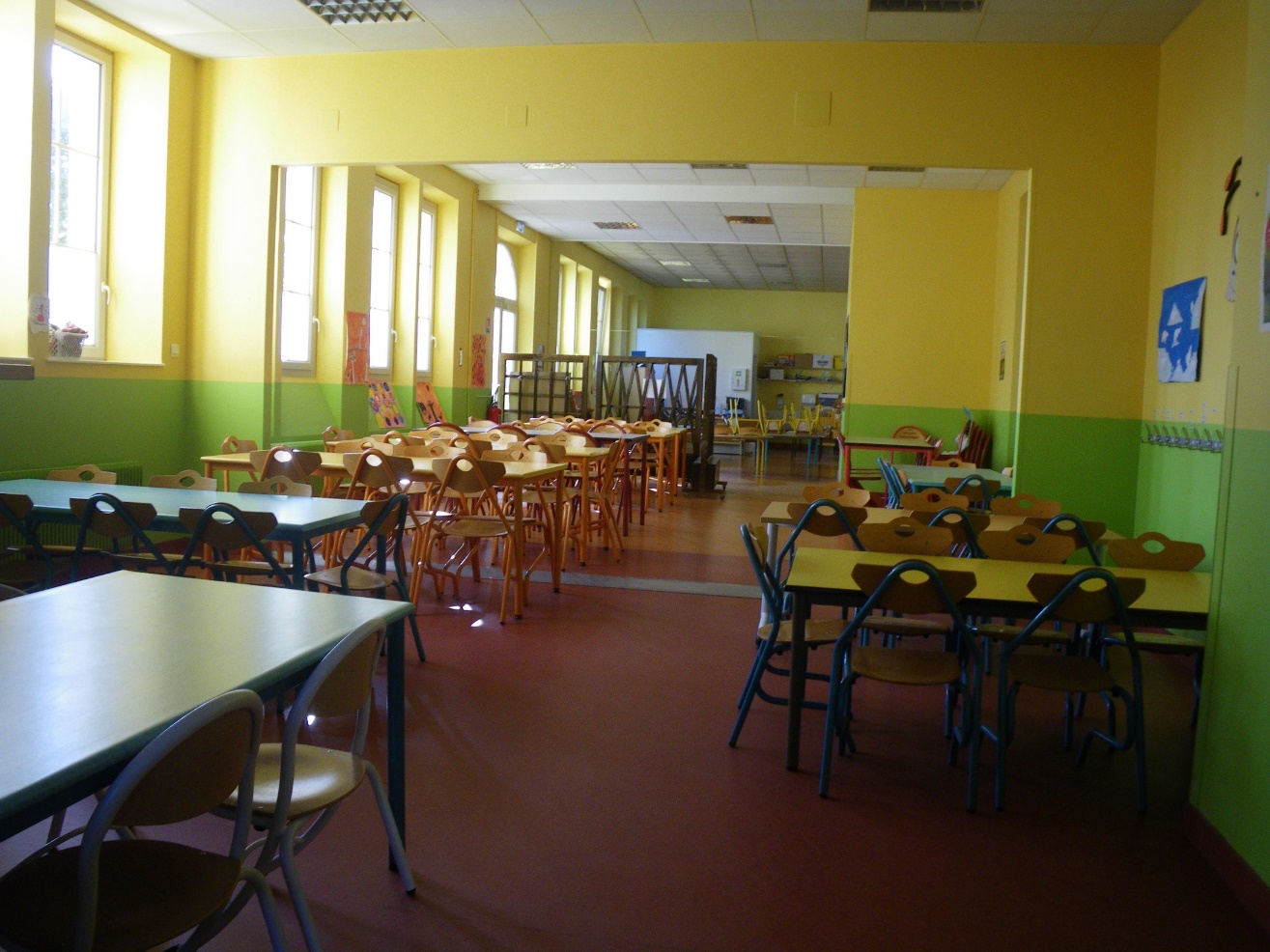 La cantine
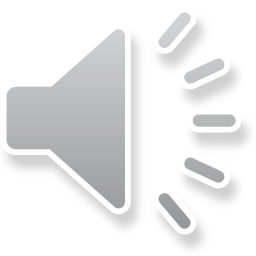 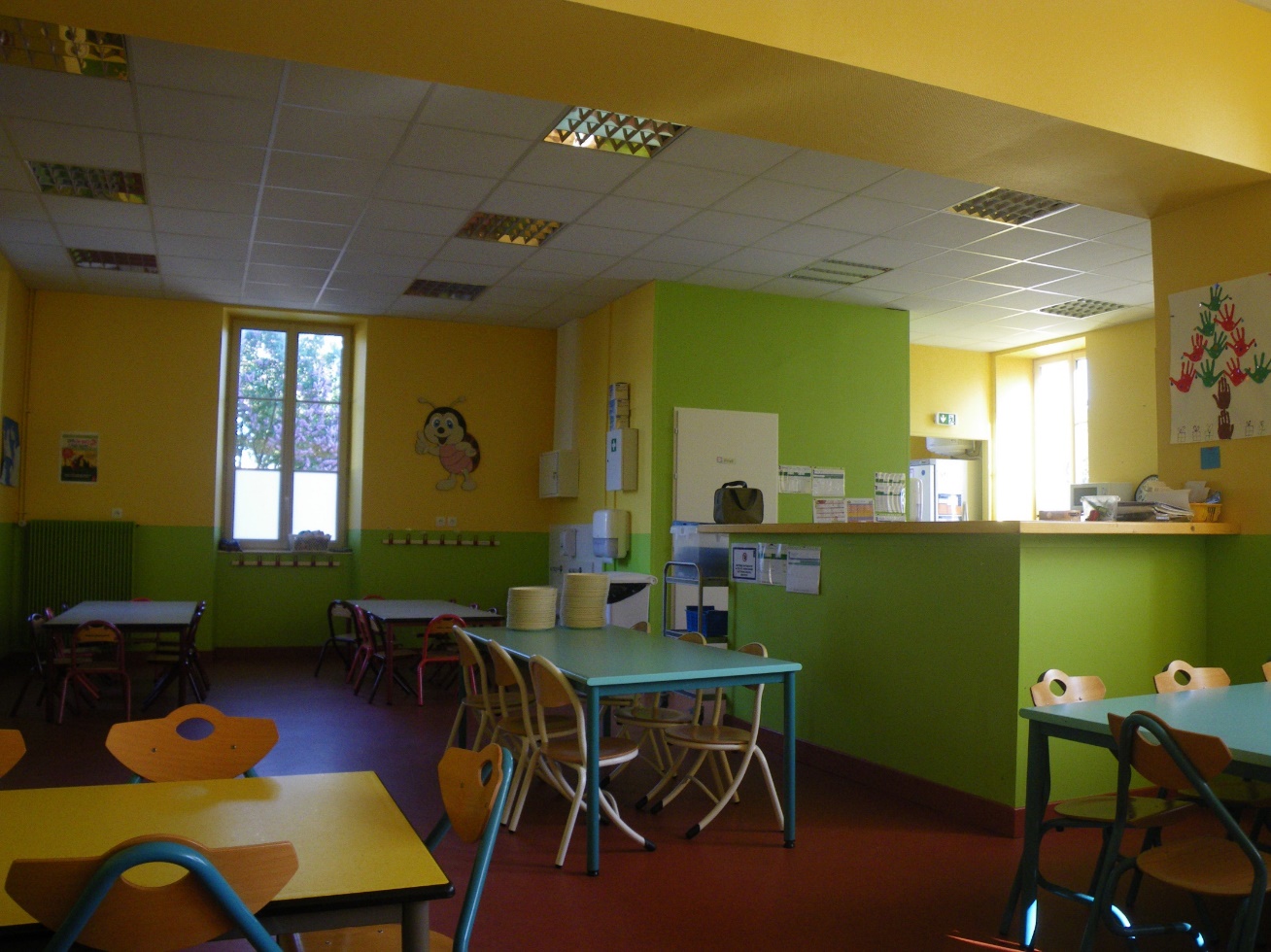 Alyssa Anouk  Matthew Noah  Noevan  Lenzo   Enola Sixtine  Emiliana   Ellie    Mélyana   Emmy   Saber   Arwéne    Tiziano   Giano   Lola   Estéban